Допоможіть покинутим«янголам»!
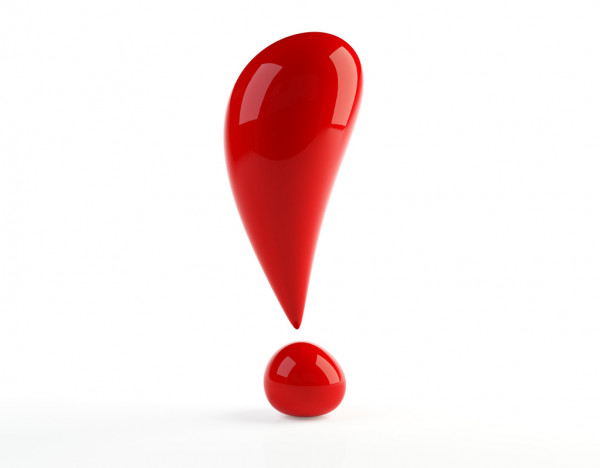 Актуальність
Актуальність нашого проєкту очевидна: ми мали донести дітям, дорослим, що необхідно допомагати тваринам у притулках і залучити до цього якомога більше людей.
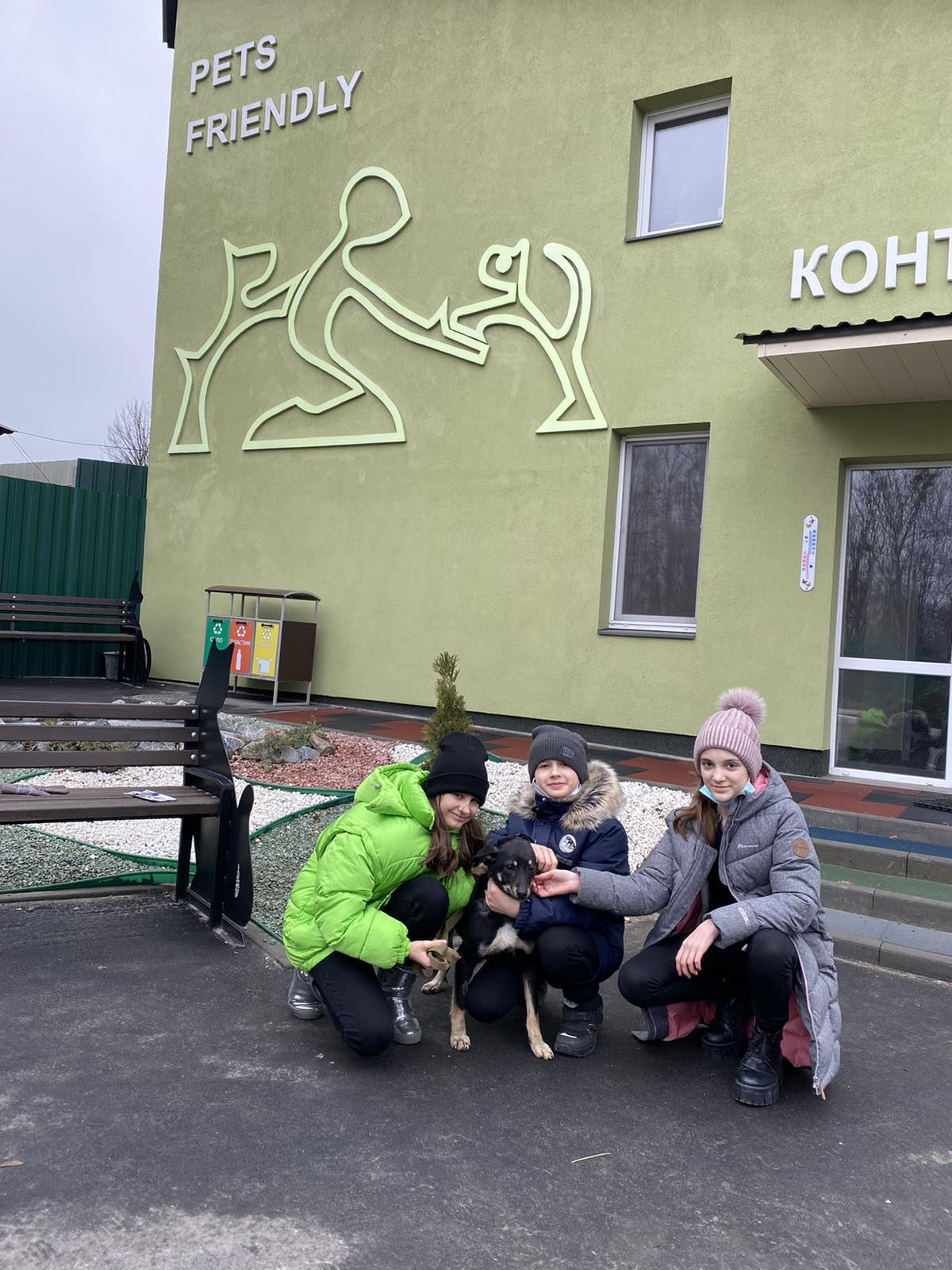 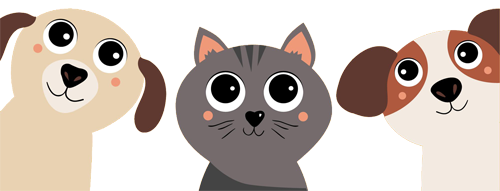 Мета
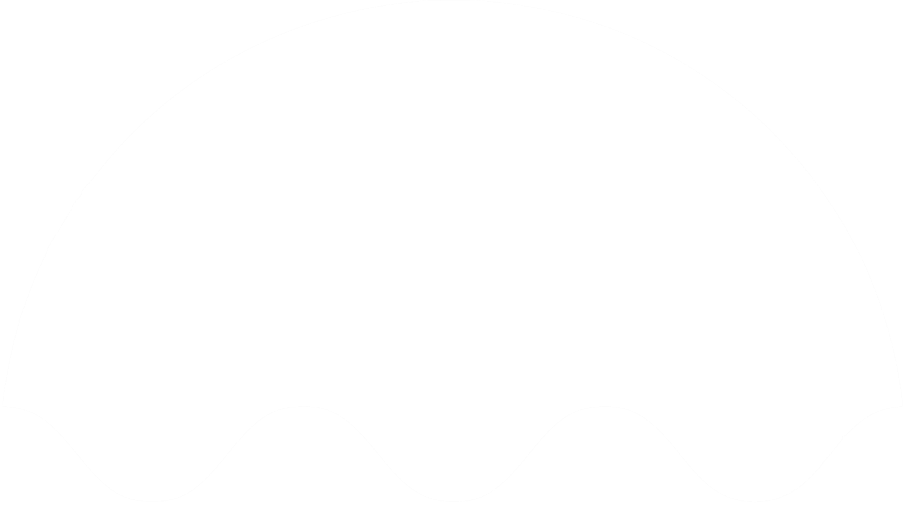 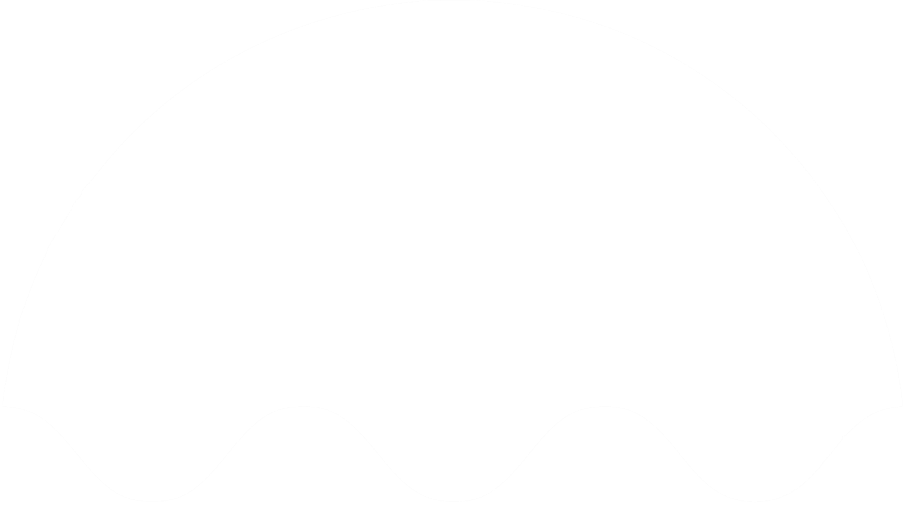 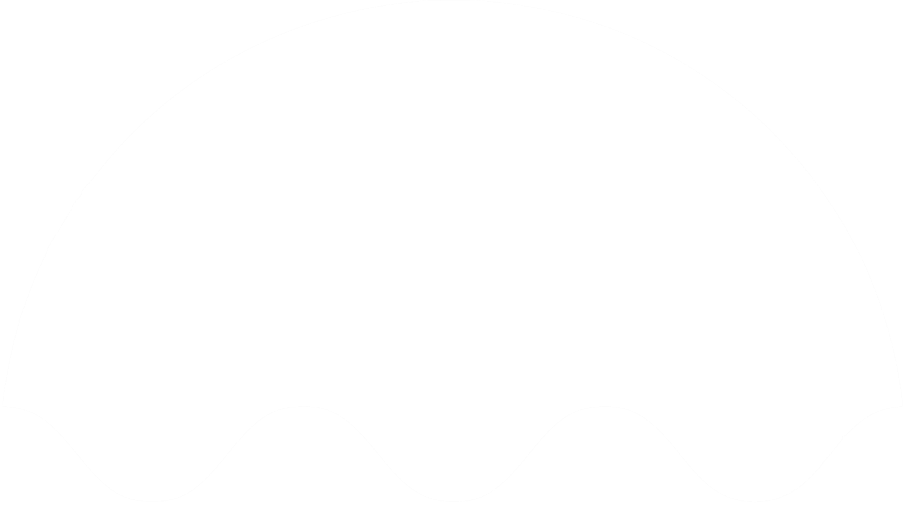 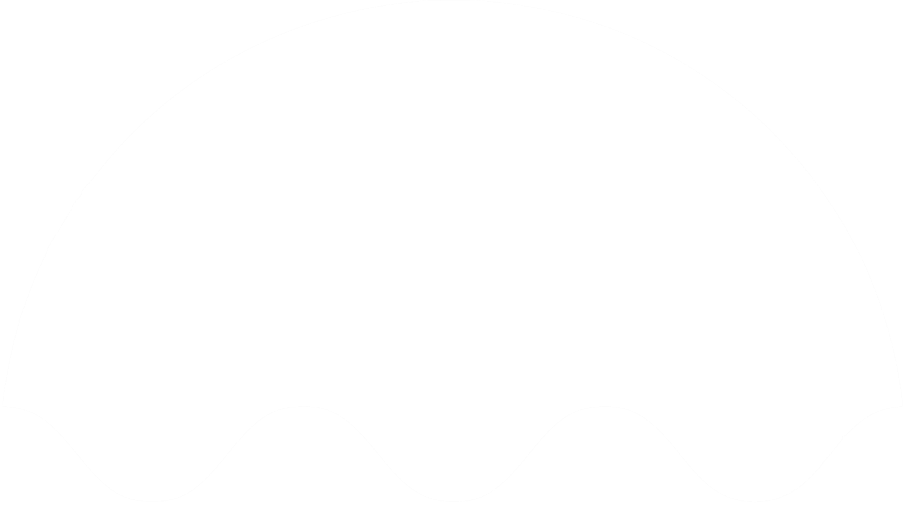 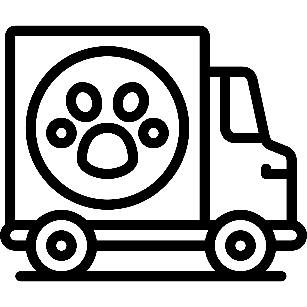 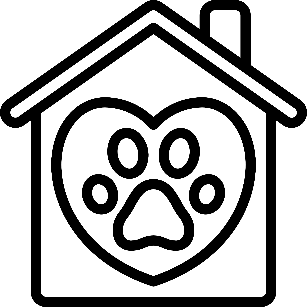 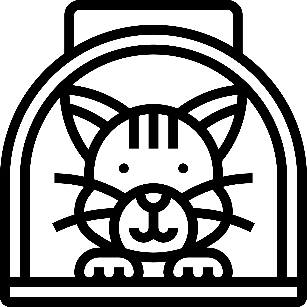 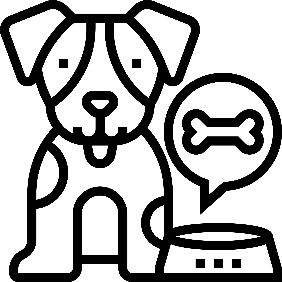 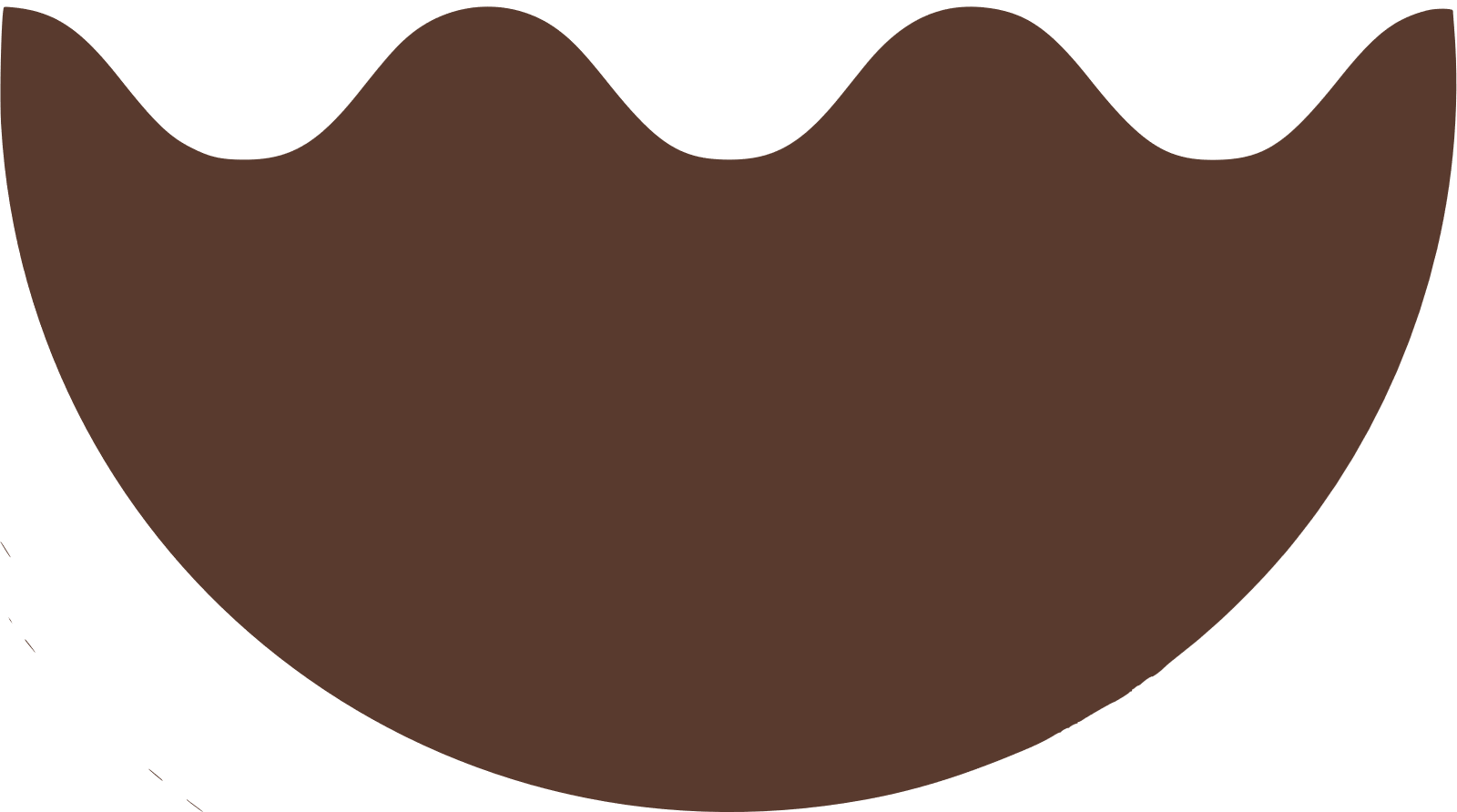 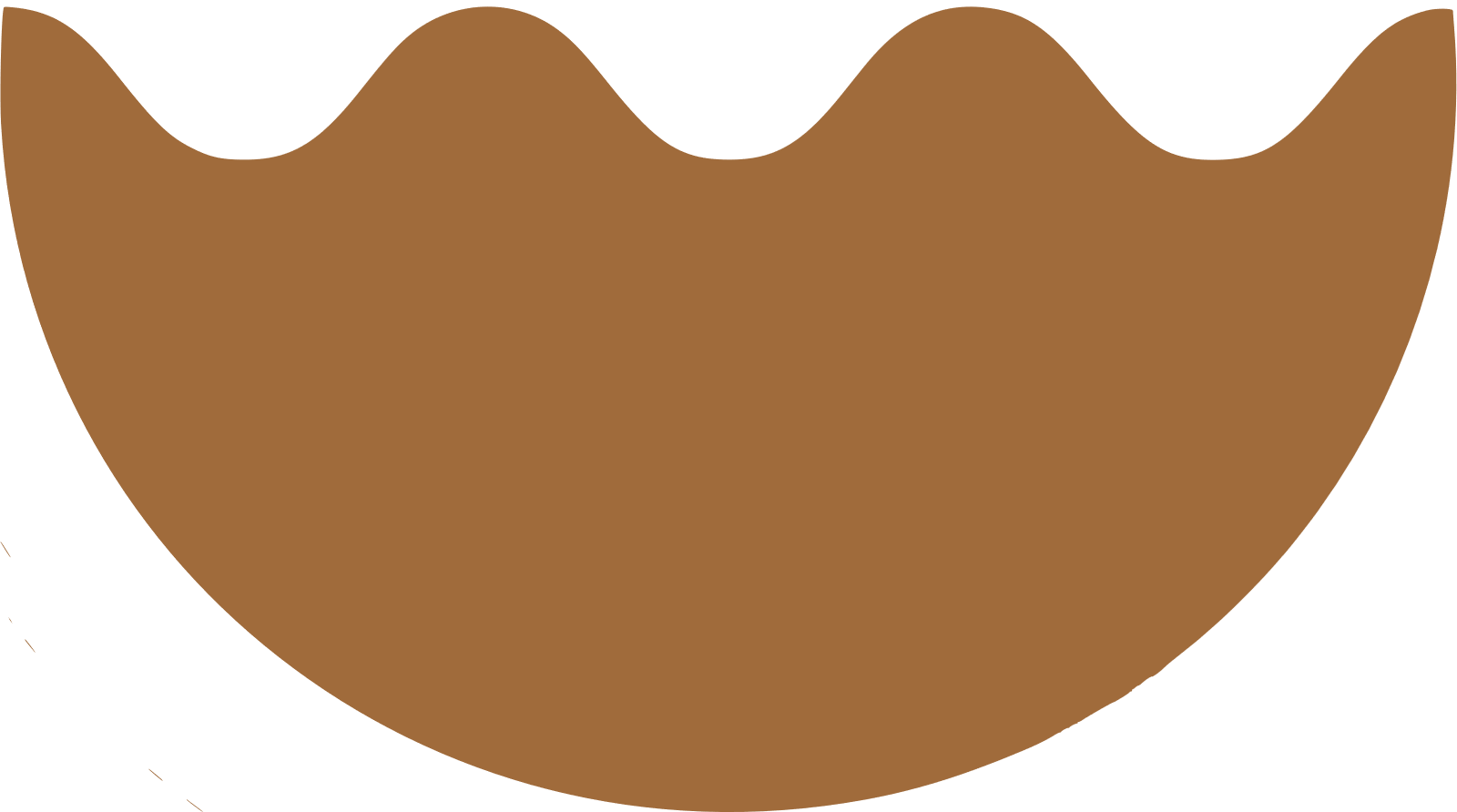 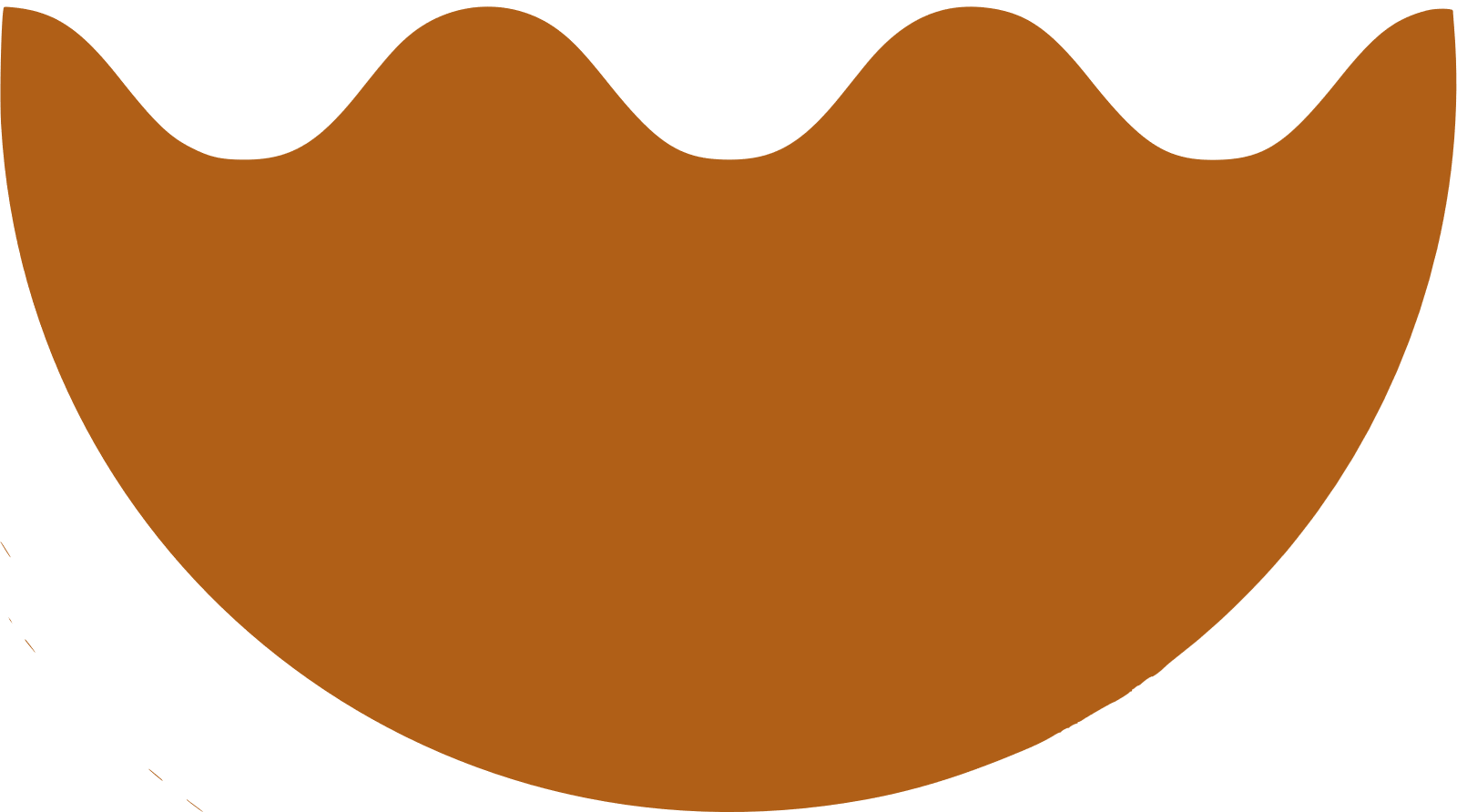 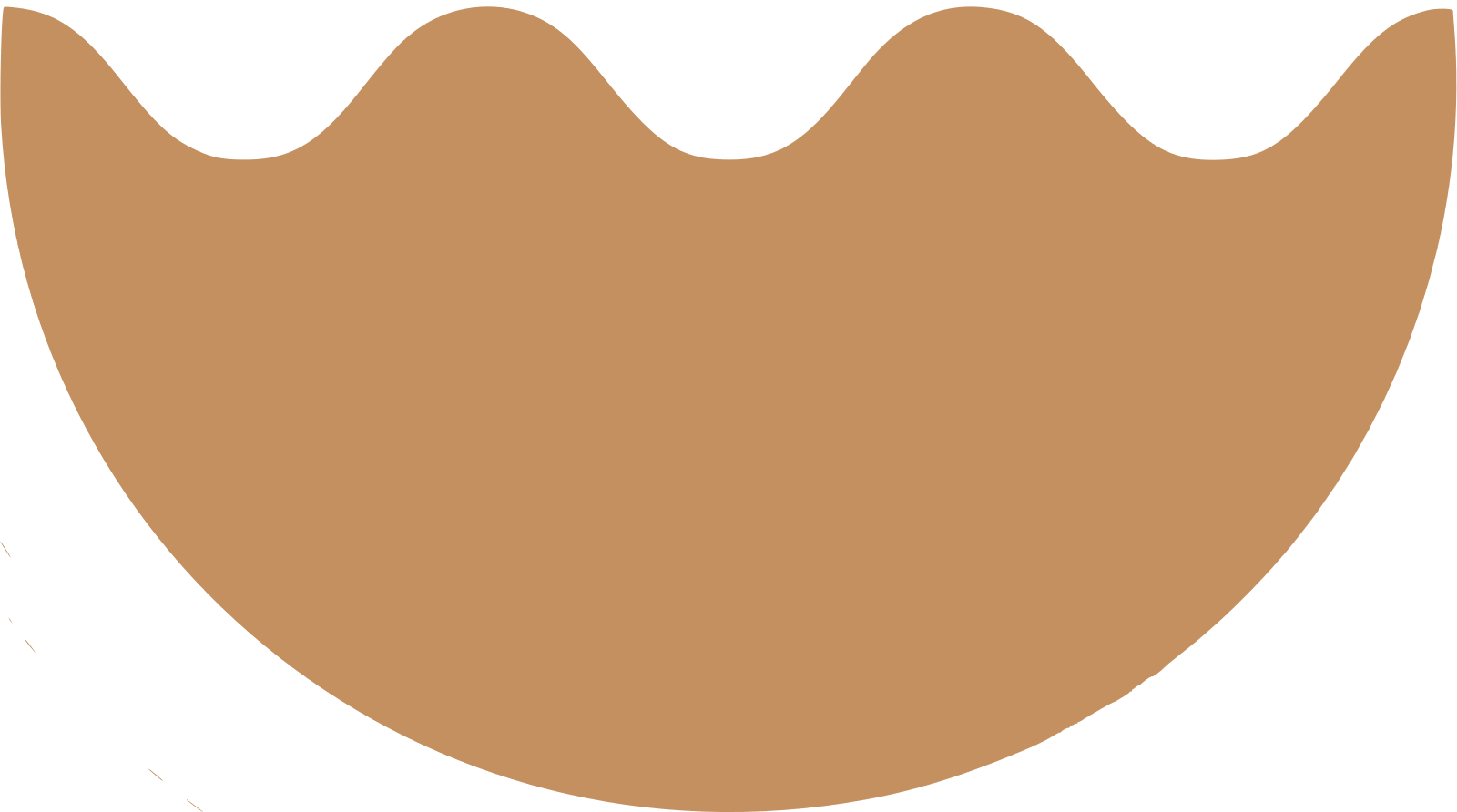 Сформувати у дітей відповідальне ставлення до тварин.
Сприяти формуванню соціальної та екологічної компетентностей.
Надавати допомогу тваринам Харківського Центру поводження з тваринами.
Залучити учнів та їх батьків до  волонтерської роботи з безпритульними  тваринами.
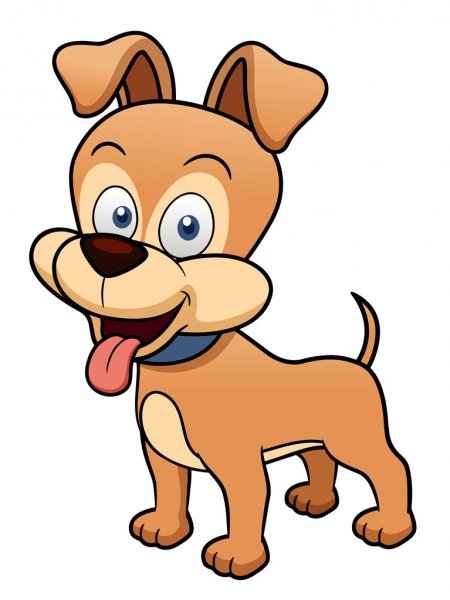 Благодійний концерт
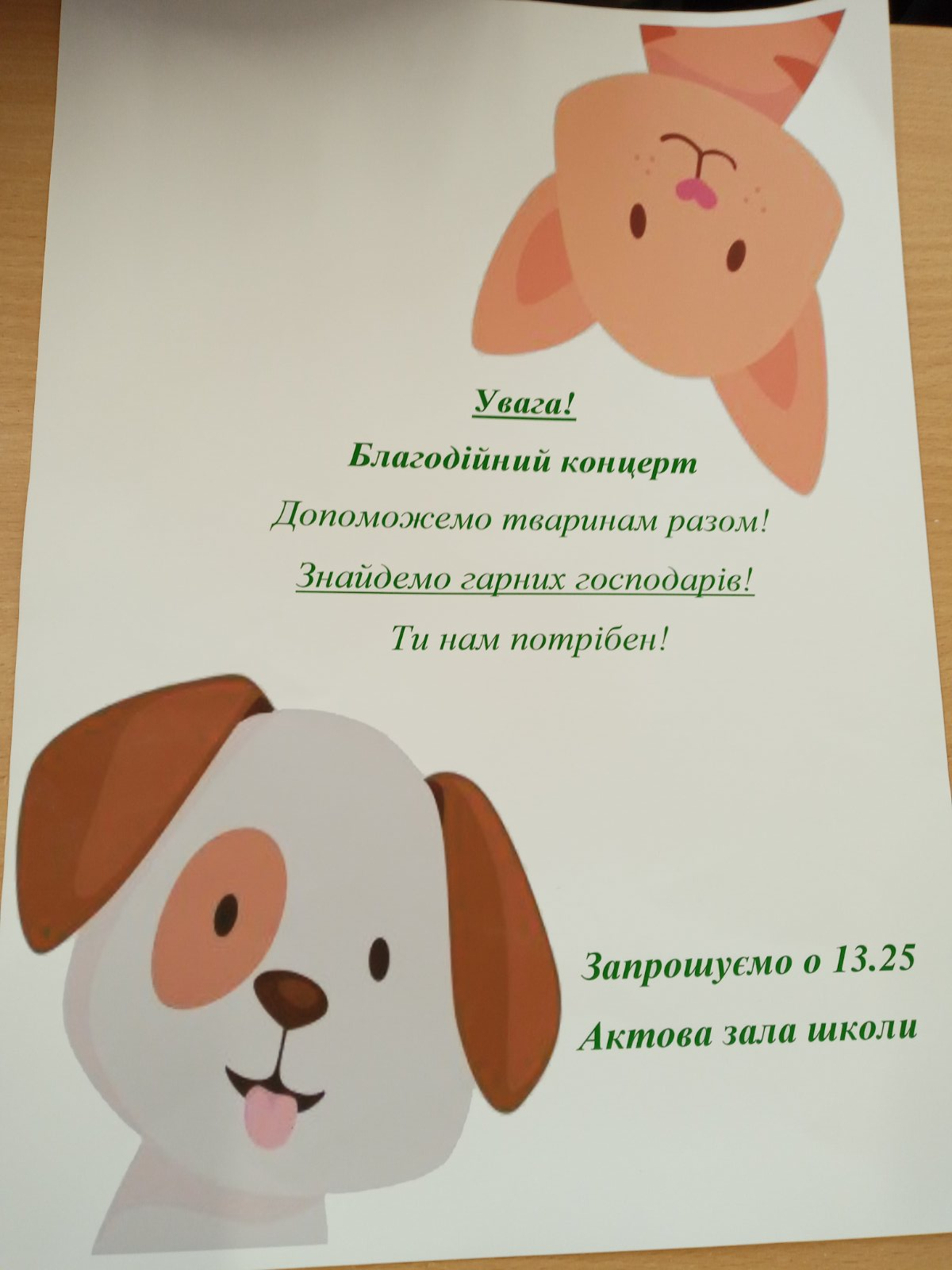 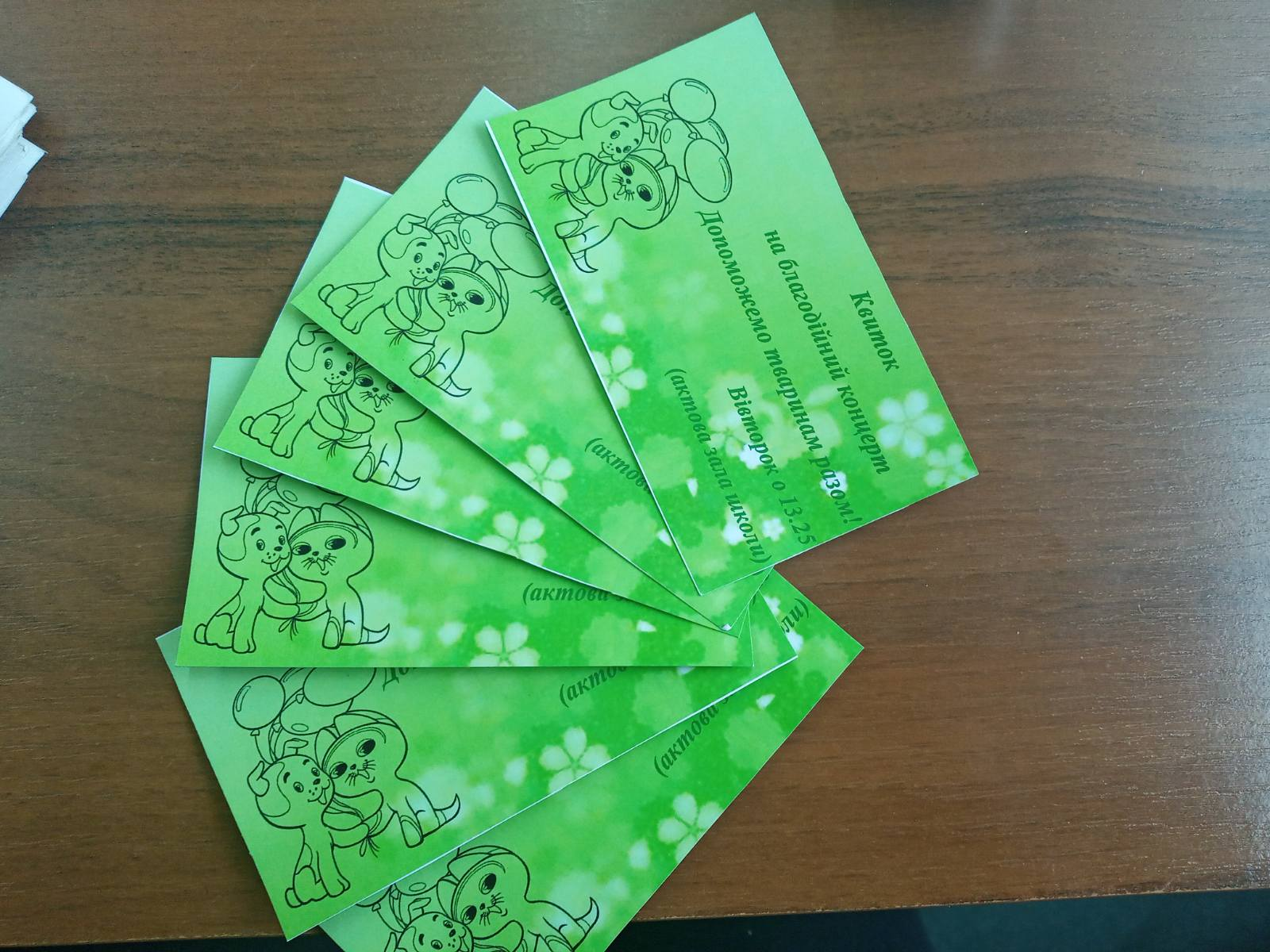 Квитки та афіша до концерту
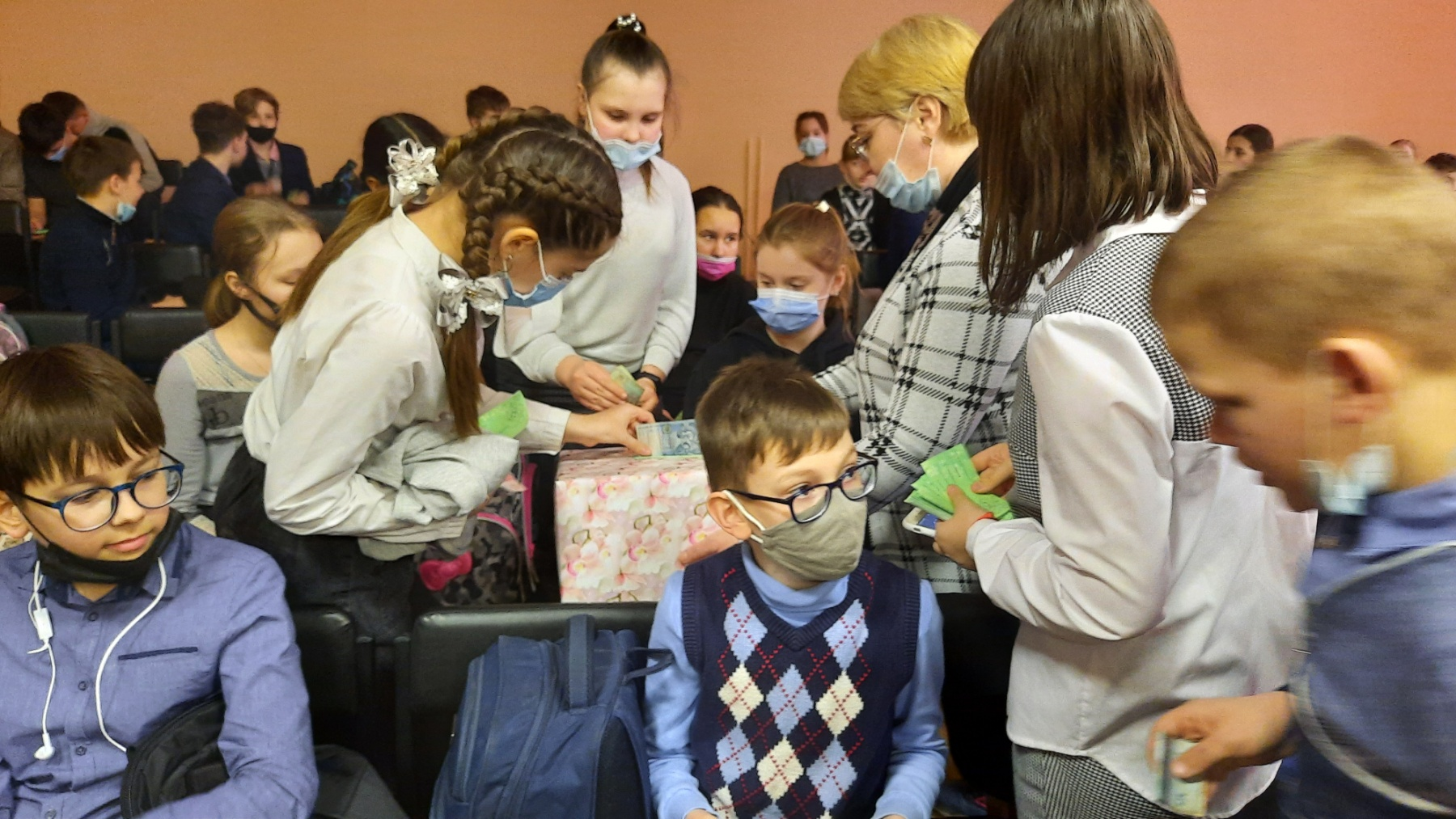 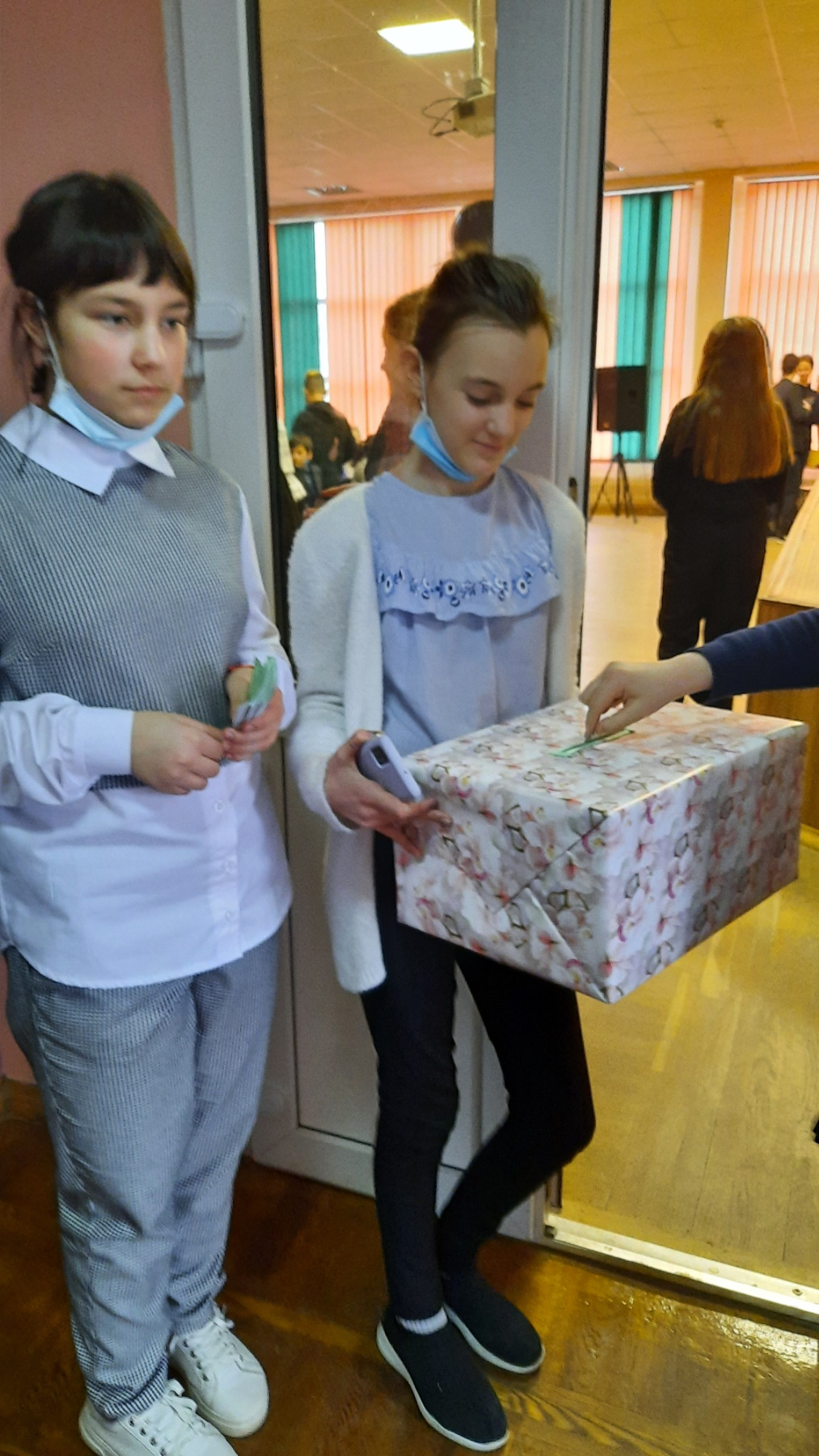 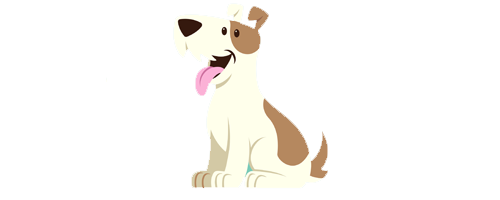 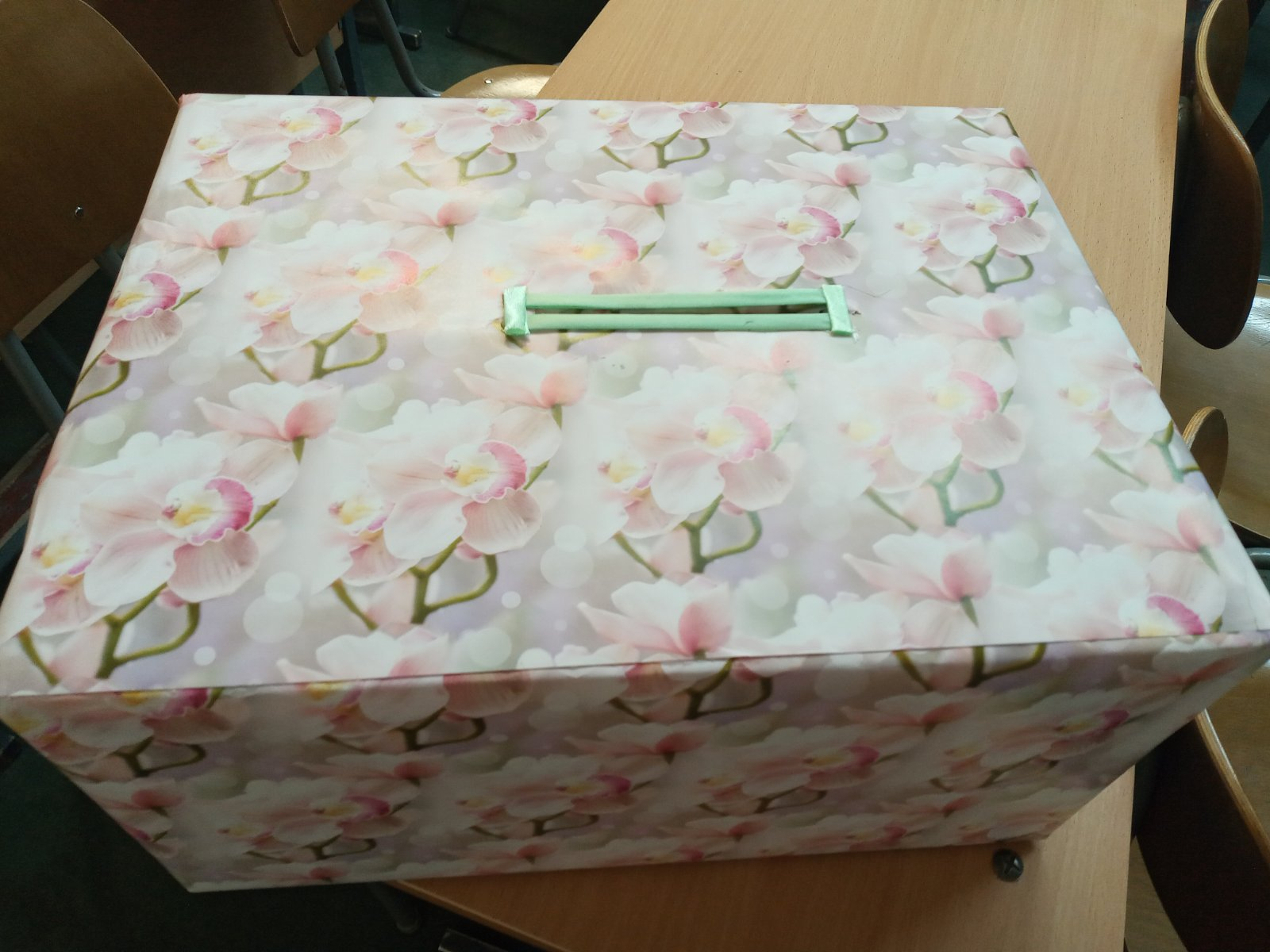 Скринька допомоги
Благодійний концерт
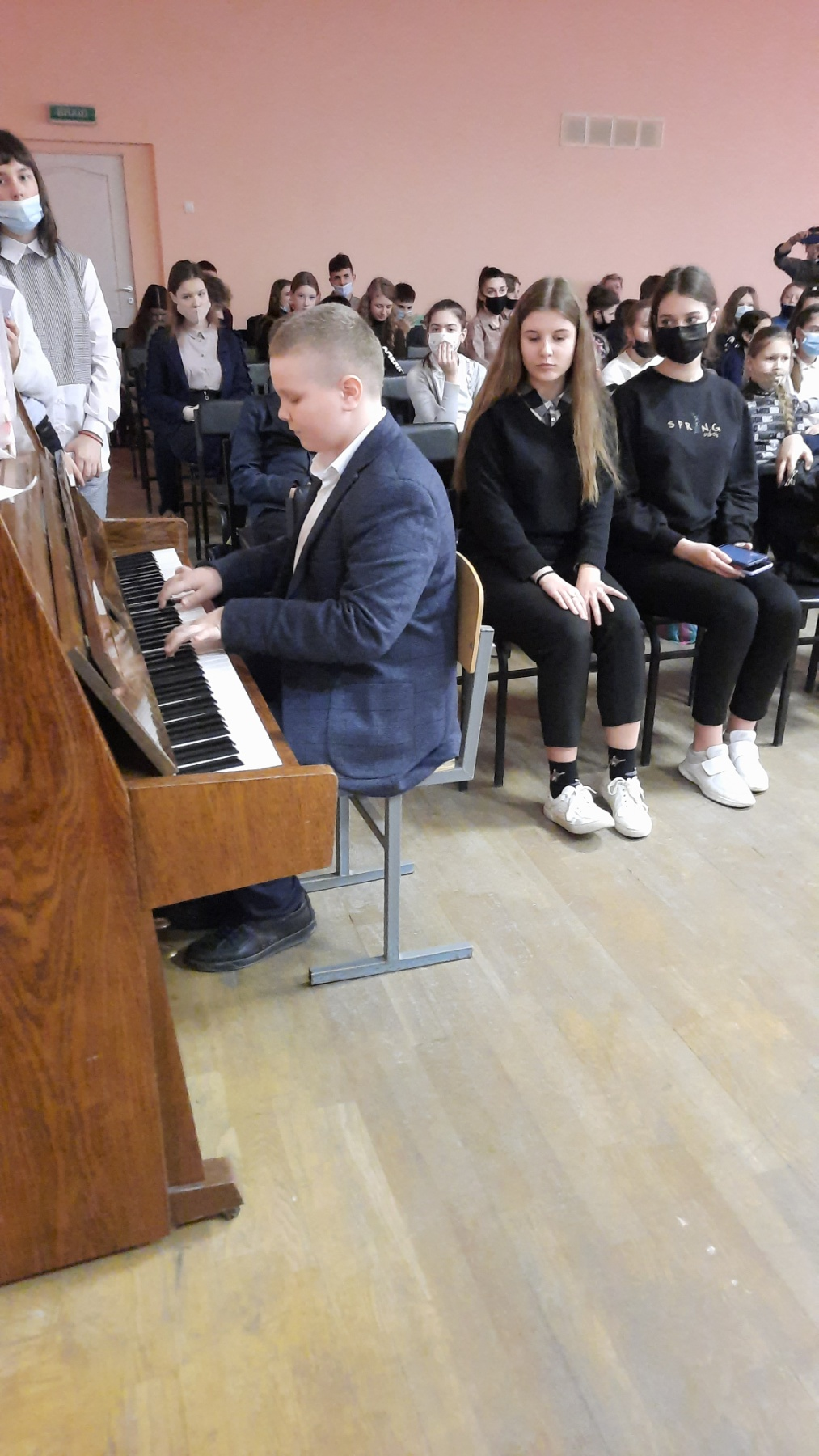 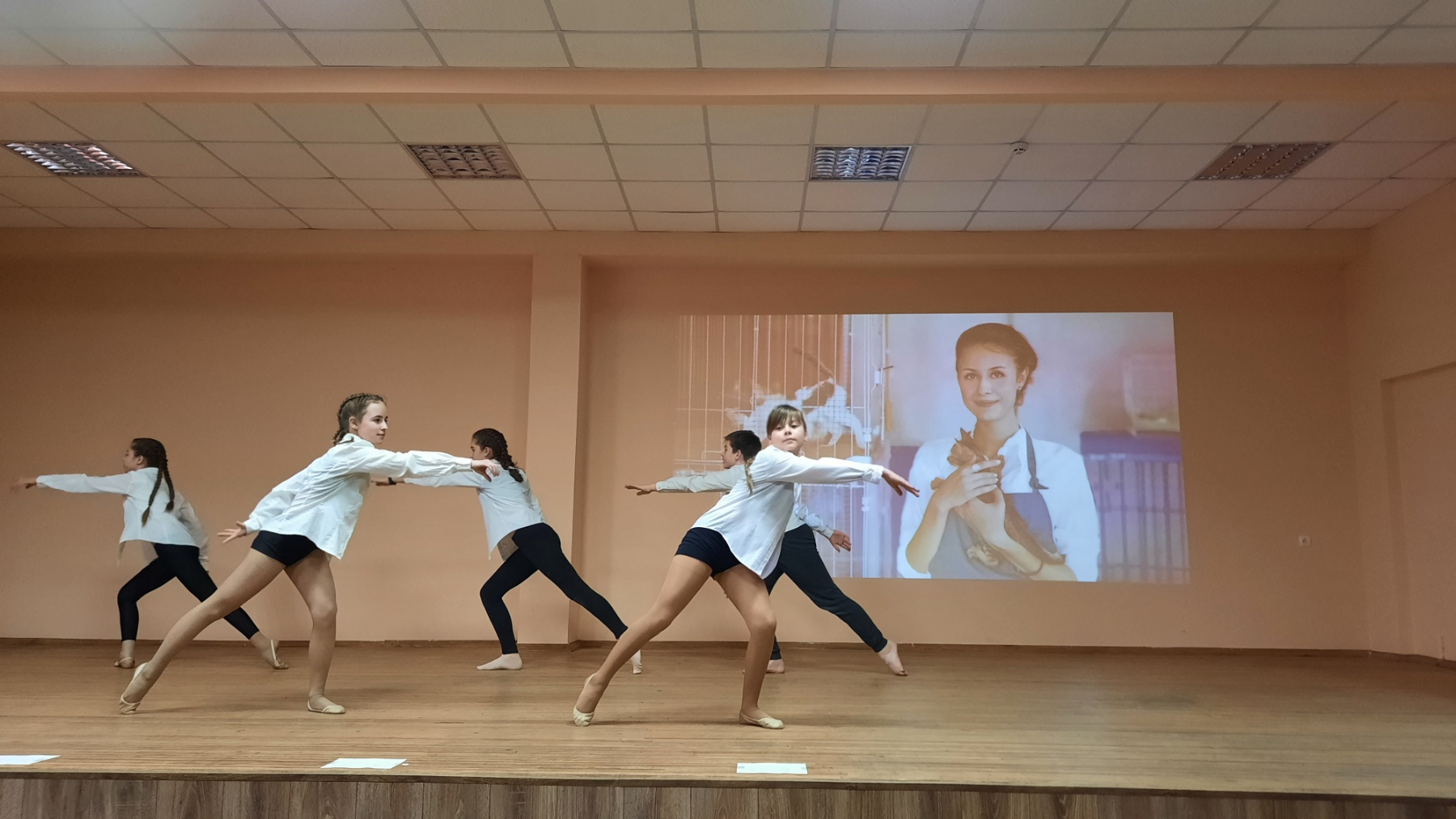 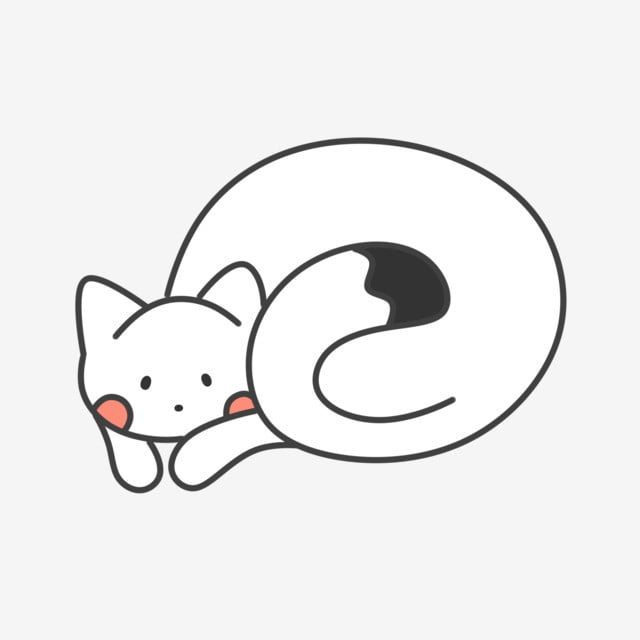 Відвідування  притулку «Центр поводження з тваринами»
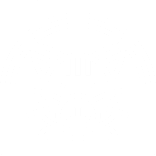 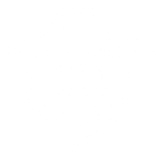 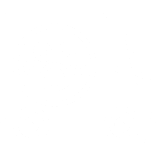 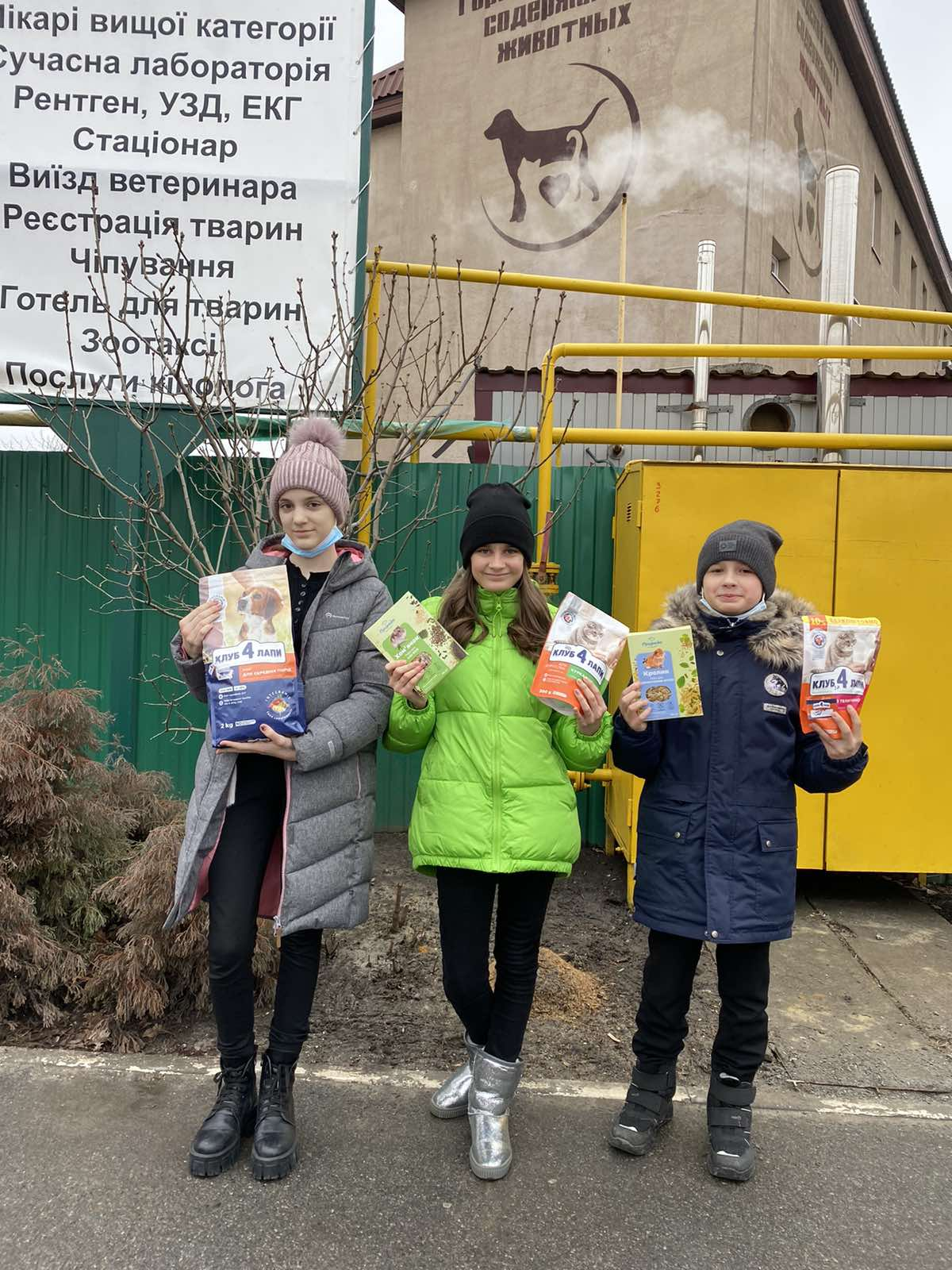 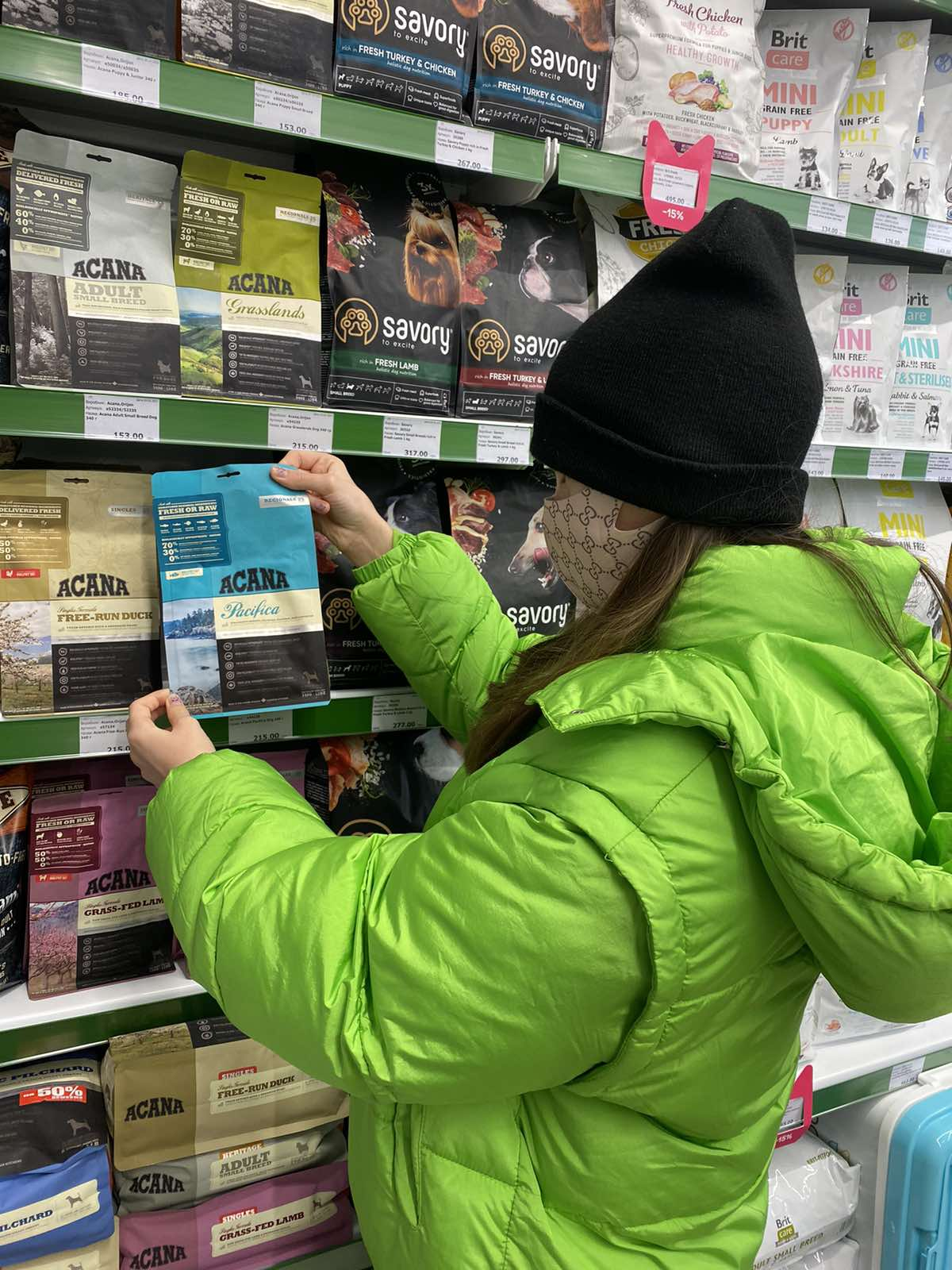 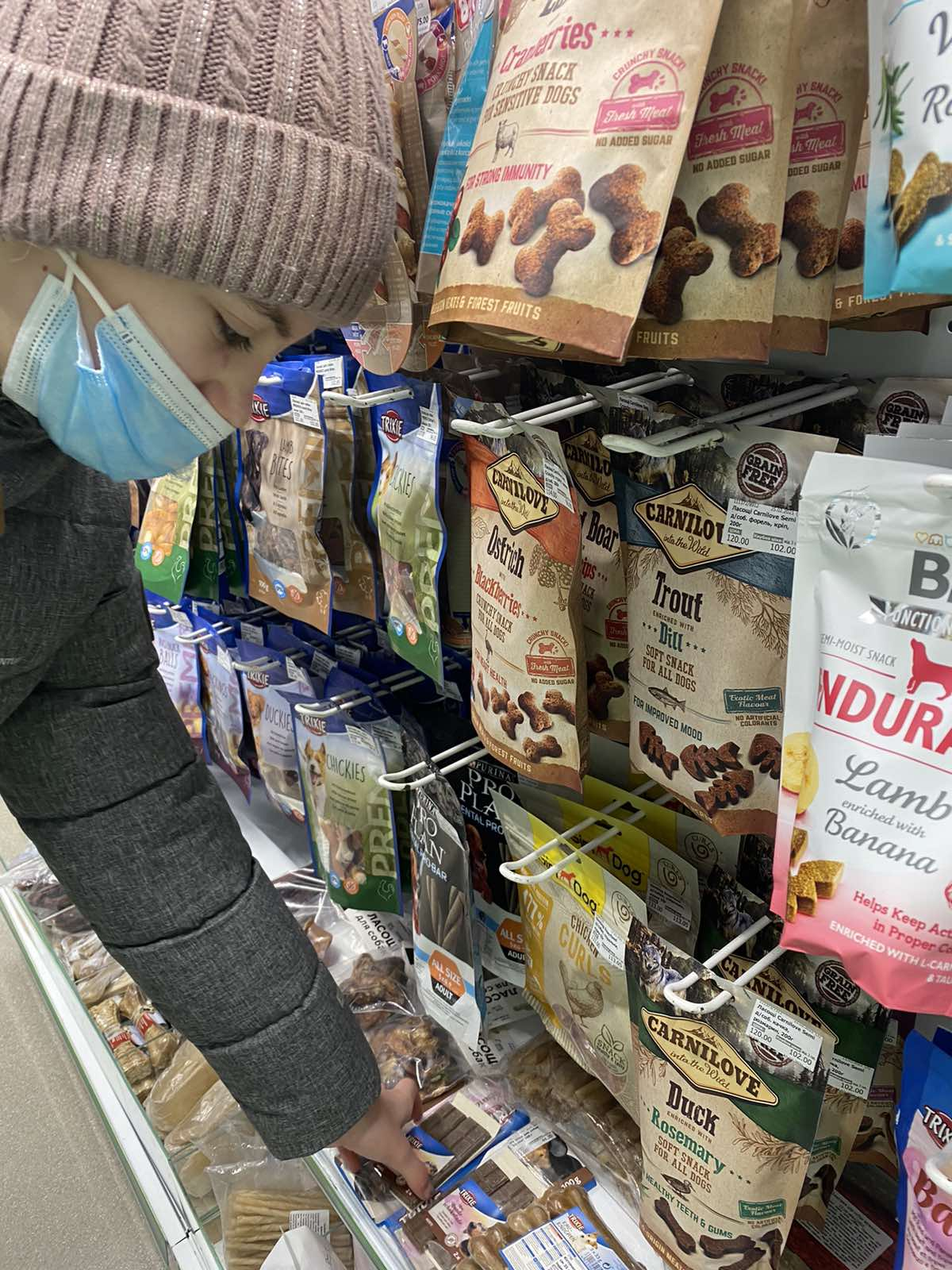 Година спілкування з учнями початкової школи
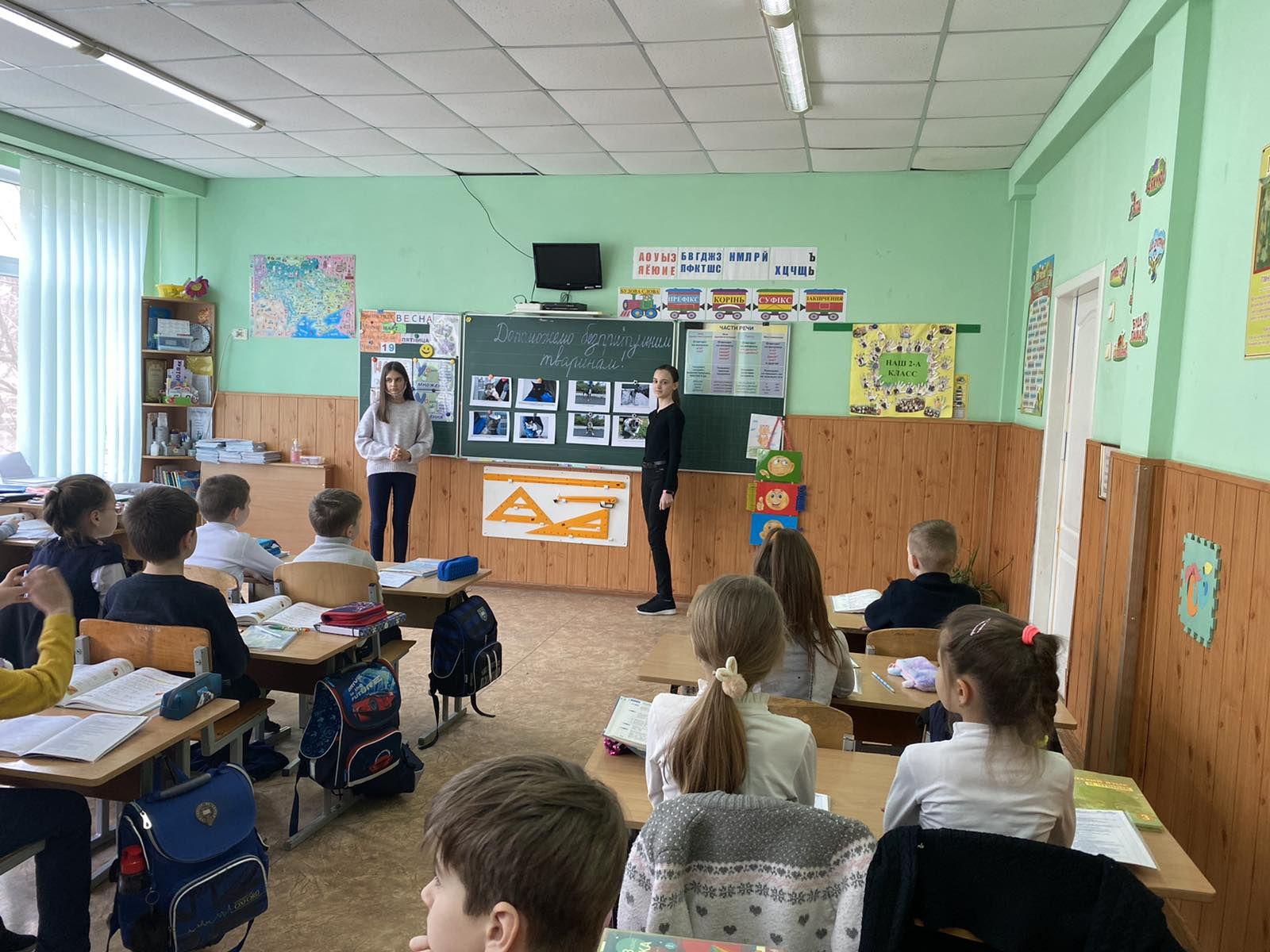 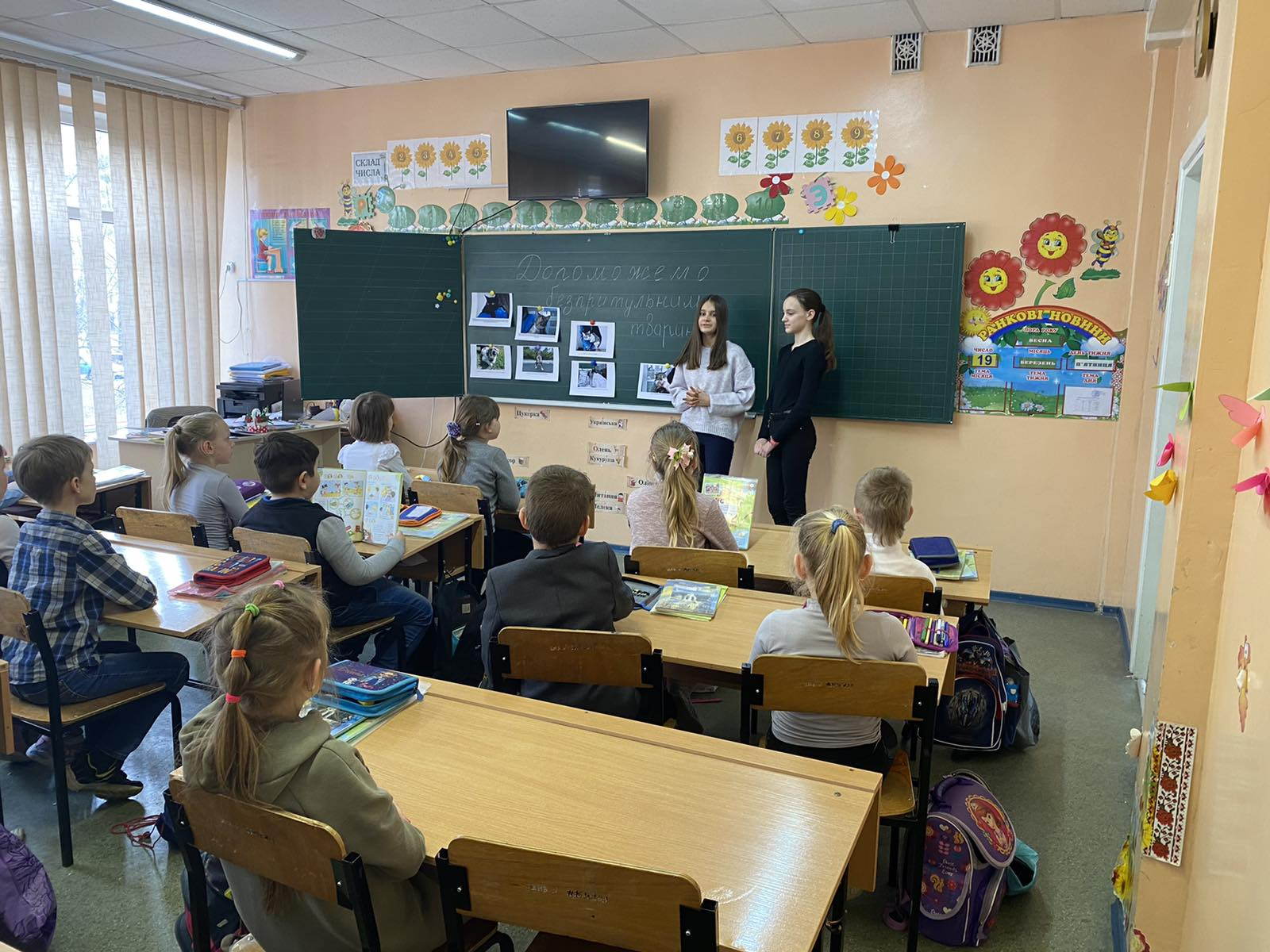 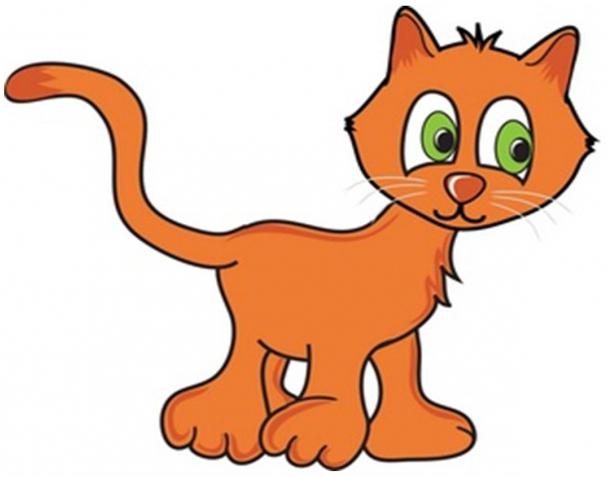 Фотовиставка тварин із притулку
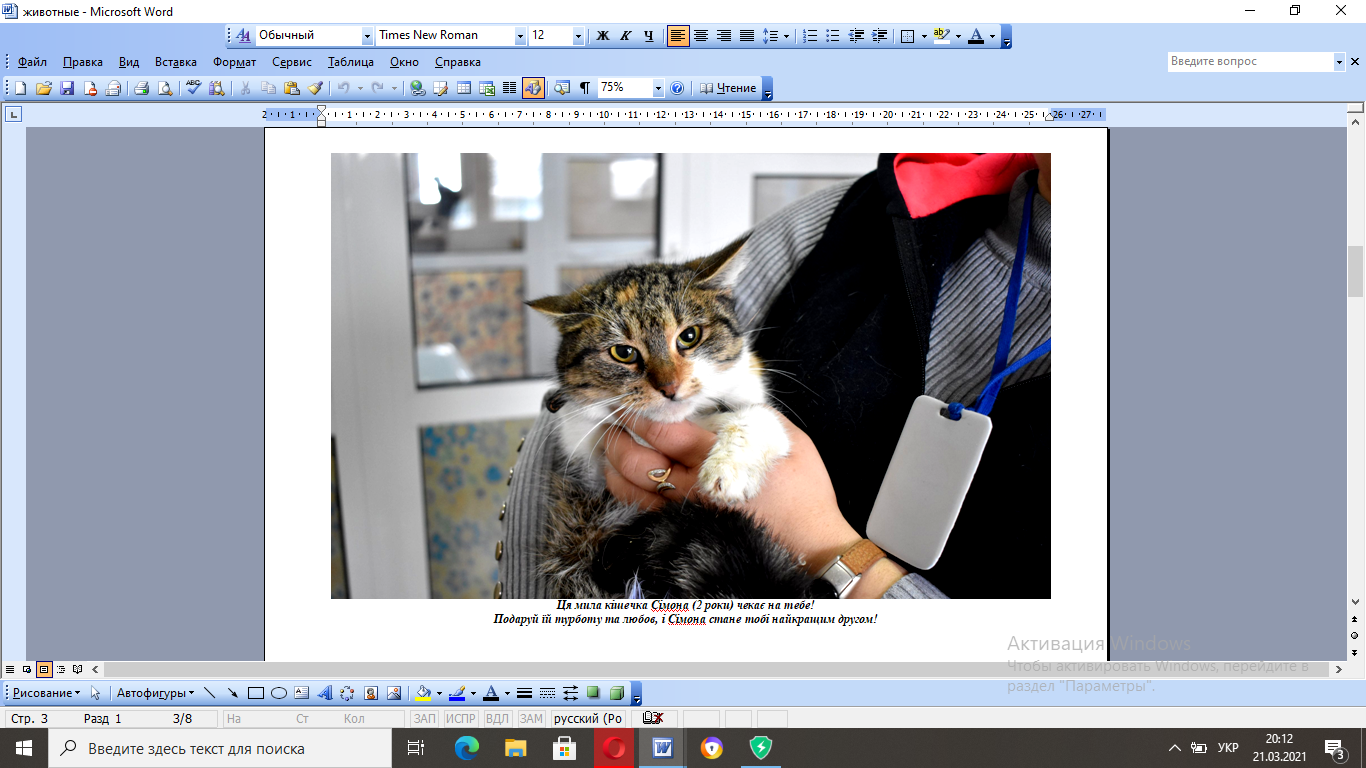 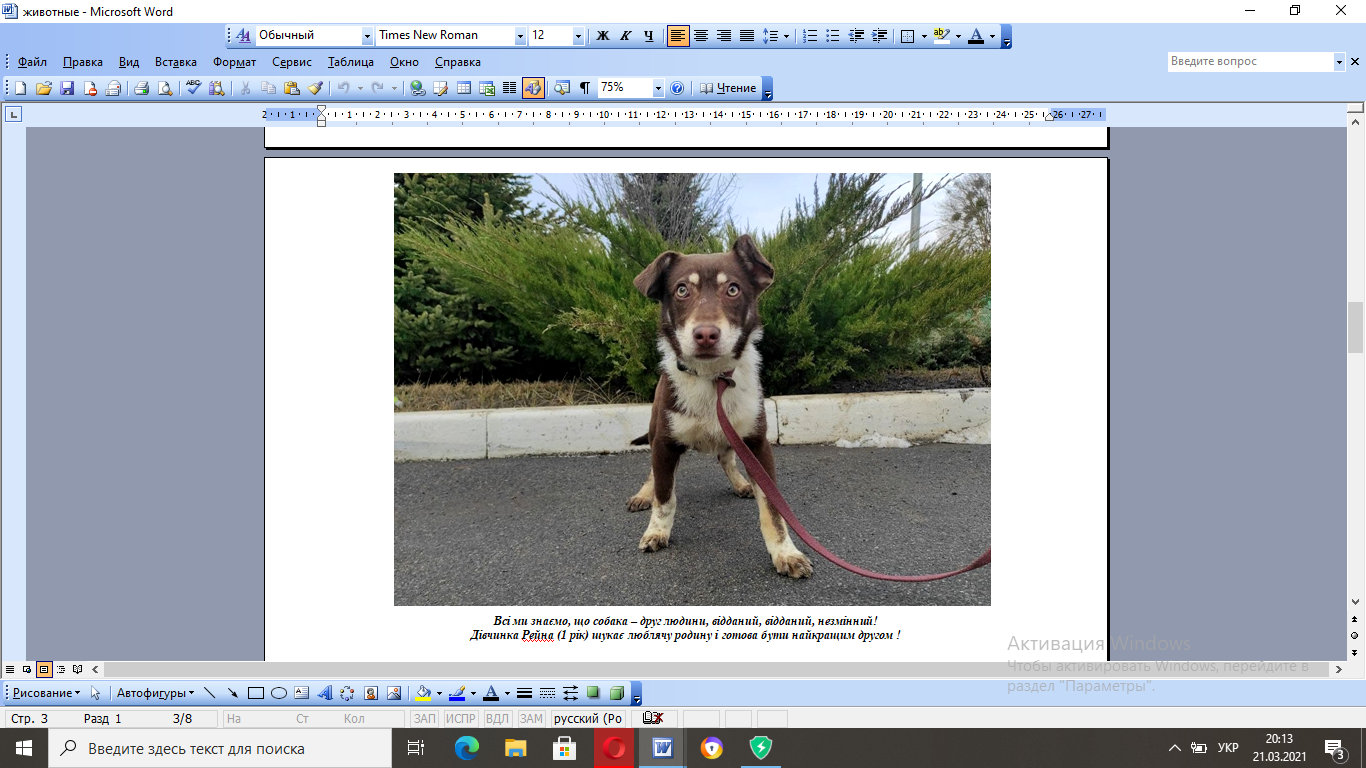 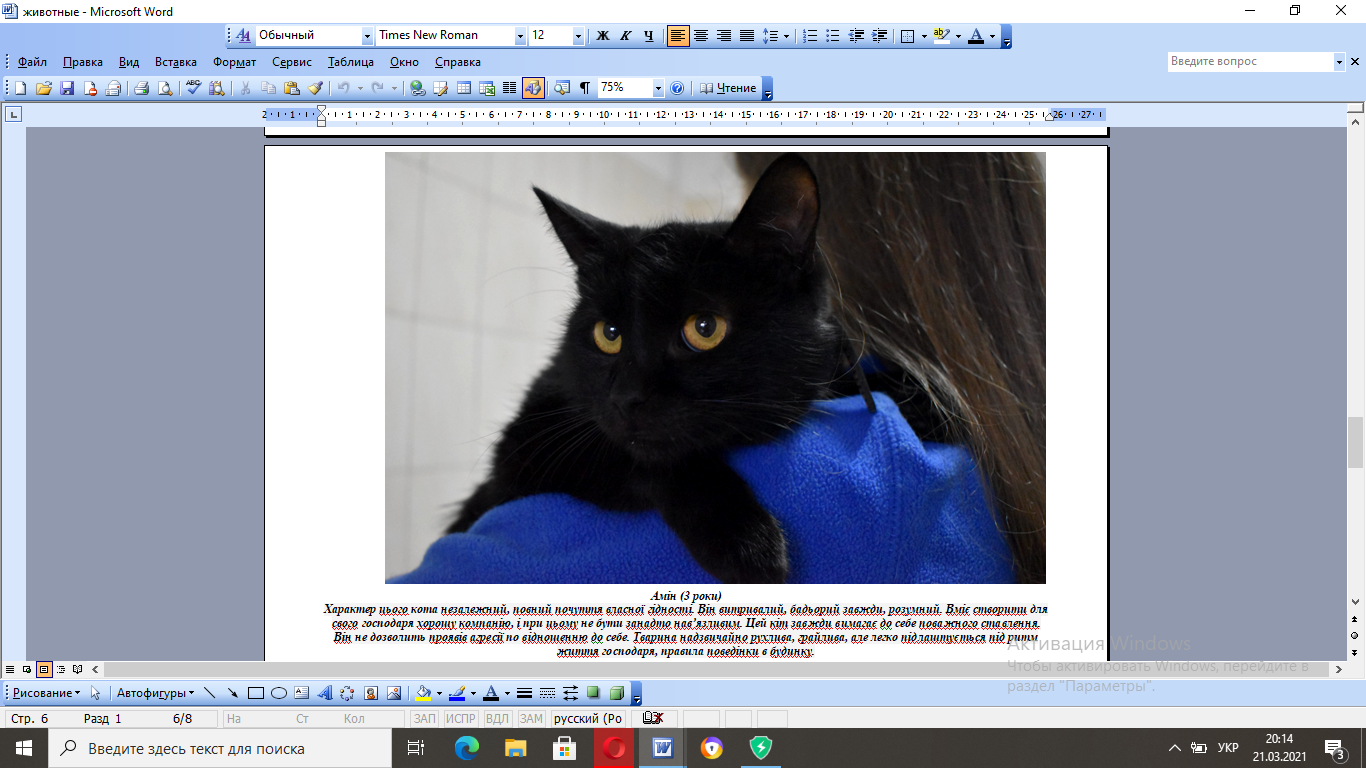 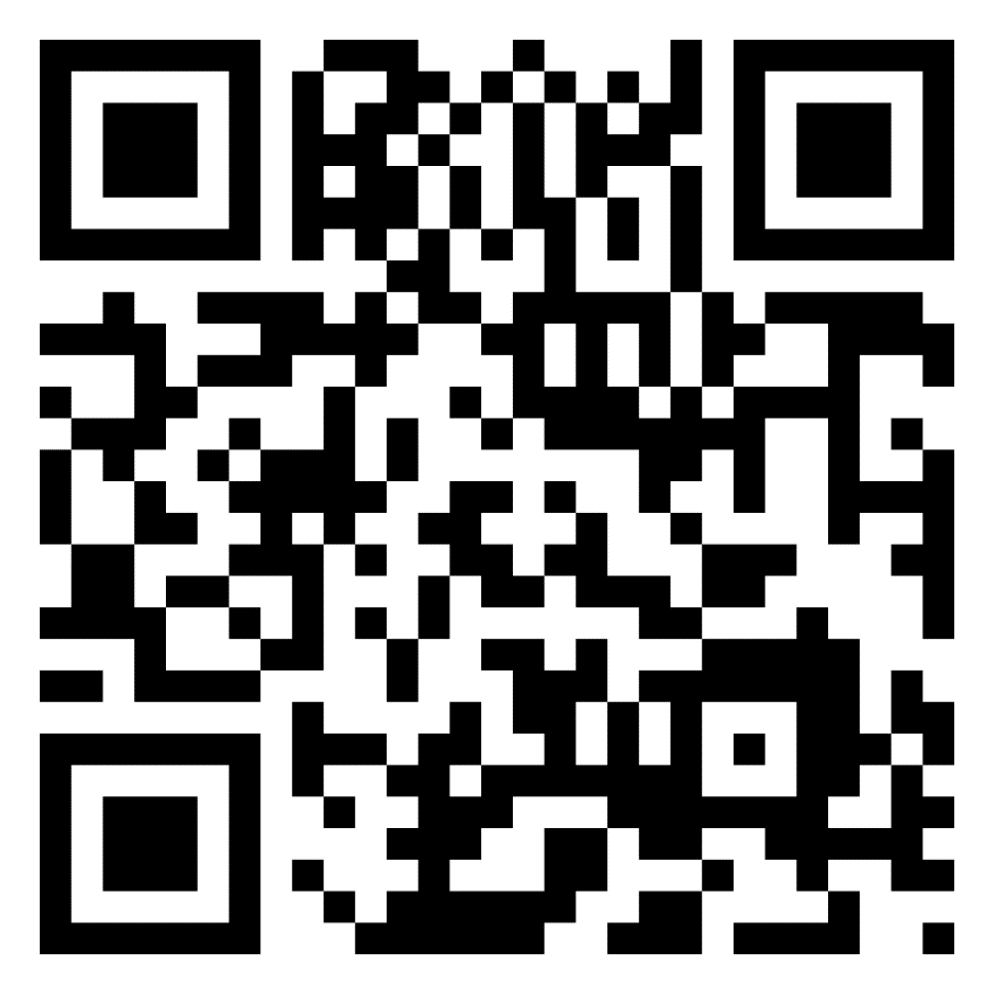 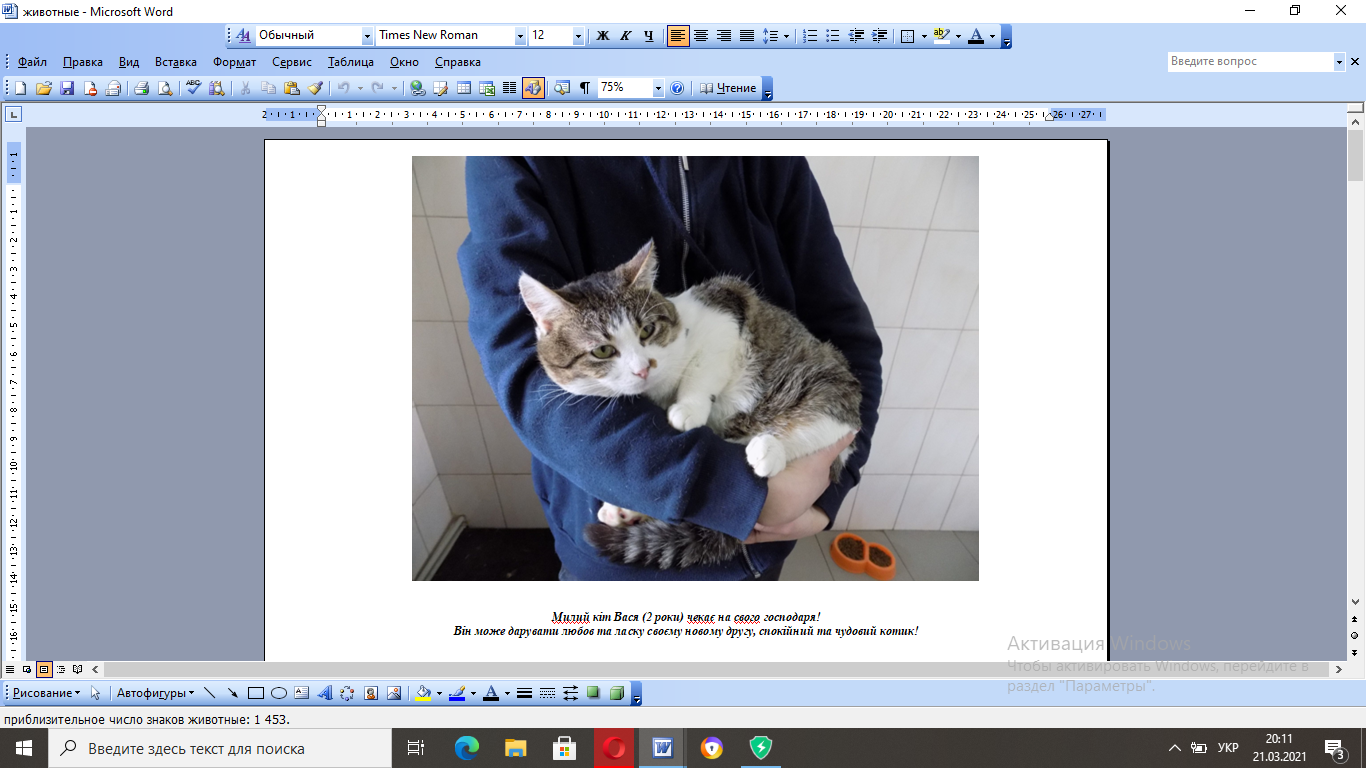 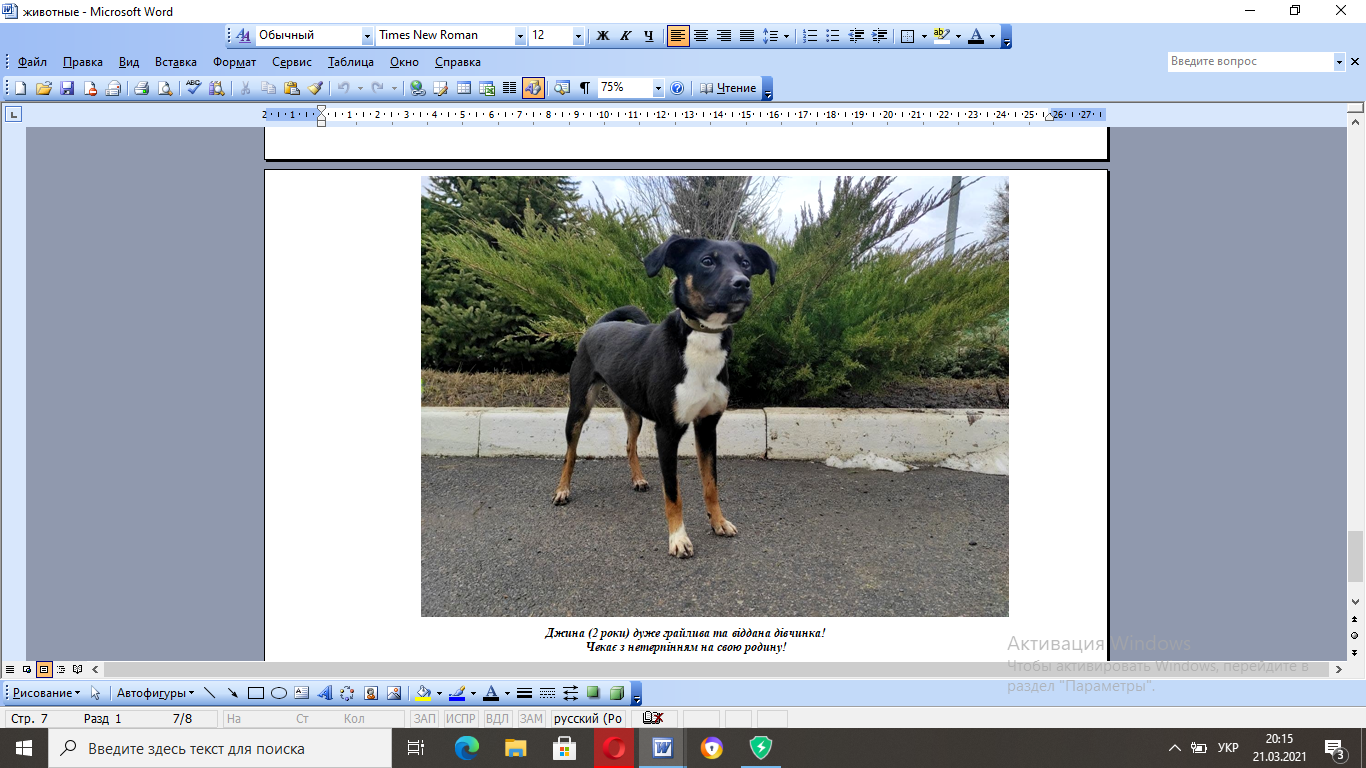 Дякуємо за 
увагу!
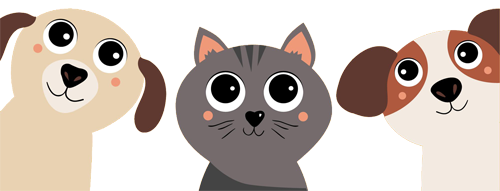 СПАСИБО